Introduction to HTML
What is HTML?
HTML, otherwise known as HyperText Markup Language, is the language used to create Web pages
Using HTML, you can create a Web page with text, graphics, sound, and video
Tags
The essence of HTML programming is tags
A tag is a keyword enclosed by angle brackets ( Example: <I> )
There are opening and closing tags for many but not all tags; The affected text is between the two tags
More Tags...
The opening and closing tags use the same command except the closing tag contains and additional forward slash /
For example, the expression <B> Warning </B> would cause the word ‘Warning’ to appear in bold face on a Web page
Nested Tags
Whenever you have HTML tags within other HTML tags, you must close the nearest tag first
Example:
<H1> <I> The Nation </I> </H1>
Structure of a Web Page
All Web pages share a common structure
All Web pages should contain a pair of <HTML>, <HEAD>, <TITLE>, and <BODY> tags
<HTML>
<HEAD>
<TITLE> Example </TITLE>
</HEAD>
<BODY>
      This is where you would include the text and images on your Web page.
</BODY>
</HTML>
The <TITLE> Tag
Choose the title of your Web page carefully; The title of a Web page determines its ranking in certain search engines
The title will also appear on Favorite lists, History lists, and Bookmark lists to identify your page
Text Formatting
Manipulating text in HTML can be tricky; Oftentimes, what you see is NOT what you get
For instance, special HTML tags are needed to create paragraphs, move to the next line, and create headings
Text Formatting Tags
<B> Bold Face </B>
<I> Italics </I>
<U> Underline </U>
<P> New Paragraph </P>
<BR> Next Line
Headings
Web pages are typically organized into sections with headings; To create a heading use the expression <Hn>….</Hn> where n is a number between 1 and 7
In this case, the 1 corresponds to the largest size heading while the 7 corresponds to the smallest size
HTML Horizontal Rules
The <hr> element is used to separate content (or define a change) in an HTML page:
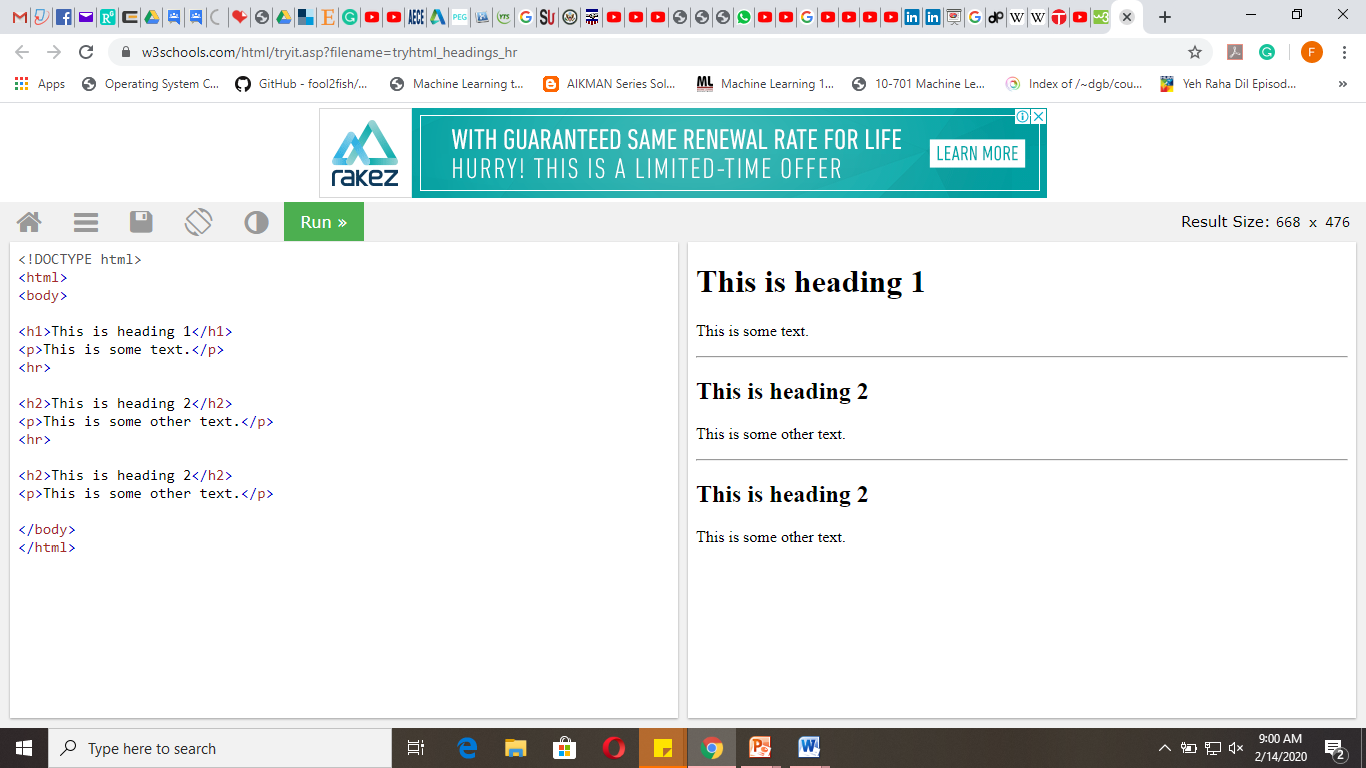 <h1>This is heading 1</h1><p>This is some text.</p><hr><h2>This is heading 2</h2><p>This is some other text.</p><hr>
Changing the Font
The expression <FONT FACE = “fontname”> … </FONT> can be used to change the font of the enclosed text
To change the size of text use the expression <FONT SIZE=n> …. </FONT> where n is a number between 1 and 7
Changing the Font
To change the color, use <FONT COLOR=“red”>…. </FONT>; The color can also be defined using hexadecimal representation ( Example: #ffffff )
These attributes can be combined to change the font, size, and color of the text all at once; For example, <FONT SIZE=4 FACE=“Courier” COLOR=“red”> …. </FONT>
Changing the Font
<font size="7" color="red">This is some text!</font>
<font size="2" color="blue">This is some text!</font>
<font size="3" face="verdana" color="green">This is some text!</font>
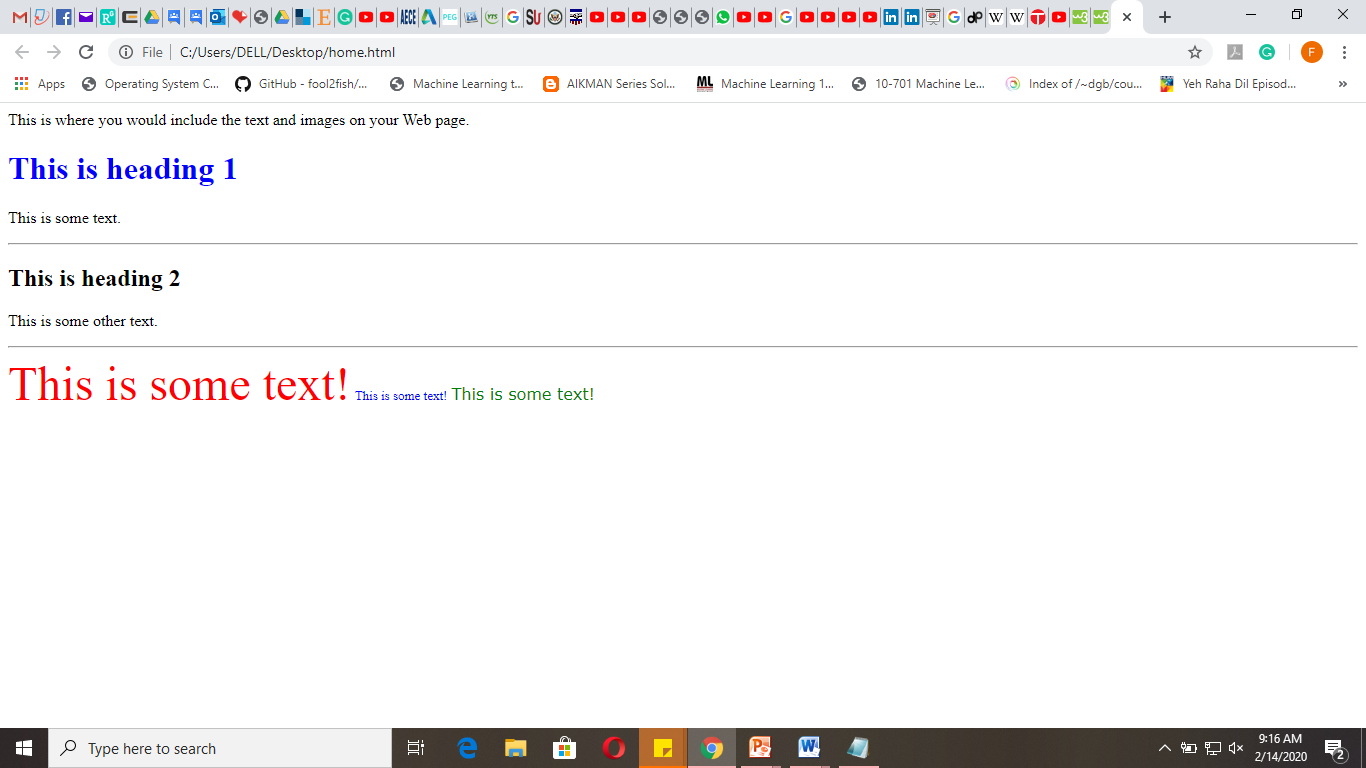 Inline Style Tag
<h1 style="color:green;text-align:center;font-size:30; font-family: Calibri" >This is heading 1</h1>
<p style="color:blue;text-align:right;font-size:40; font-family: Arial">This is some text.</p>
<p style="color:blue;text-align:left;font-size:15; font-family: Times New Roman">This is some paragraph.</p>
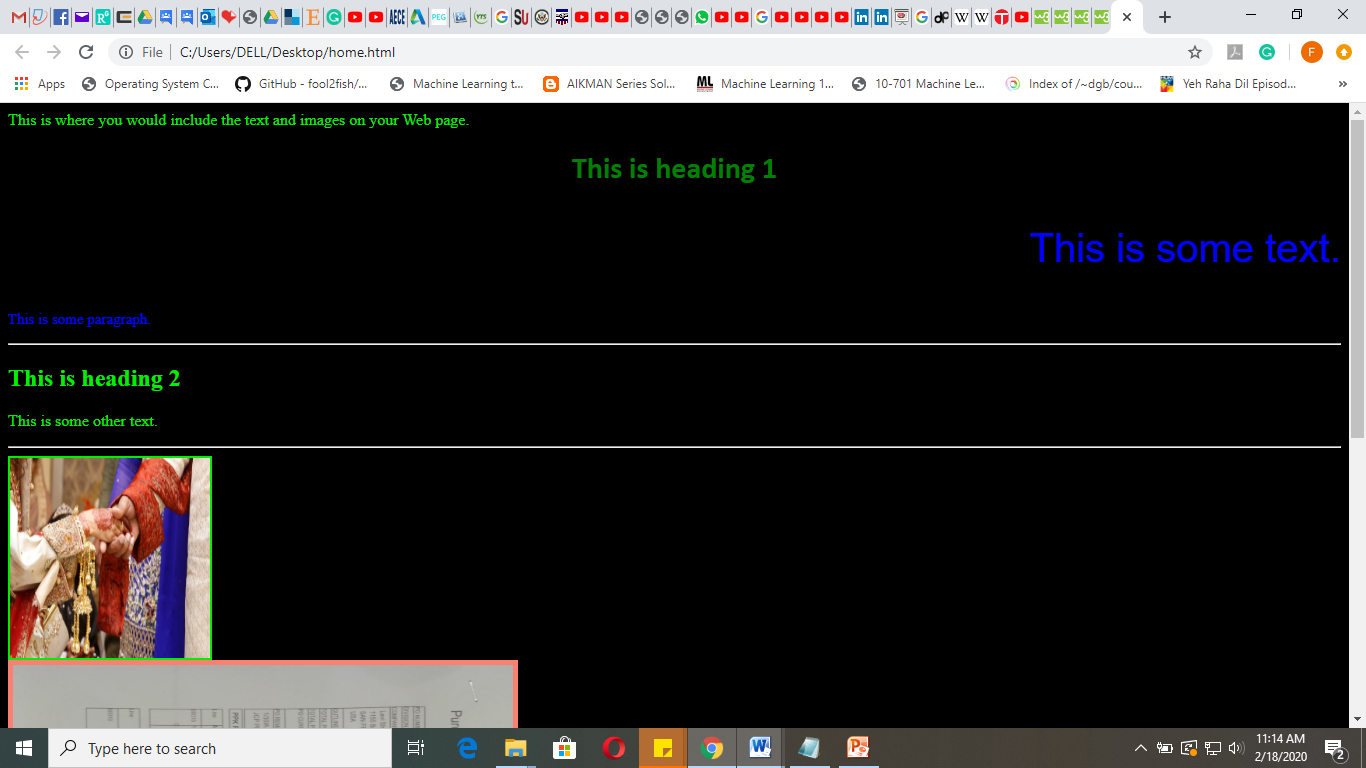 Aligning Text
The ALIGN attribute can be inserted in the <P> and <Hn> tags to right justify, center, or left justify the text
For example, <H1 ALIGN=CENTER> The New York Times </H1> would create a centered heading of the largest size
Comment Statements
Comment statements are notes in the HTML code that explain the important features of the code
The comments do not appear on the Web page itself but are a useful reference to the author of the page and other programmers
To create a comment statement use the     <!-- …. --> tags
Example
<!--This is a comment. Comments are not displayed in the browser-->
Page Formatting
To define the background color, use the BGCOLOR attribute in the <BODY> tag
To define the text color, use the TEXT attribute in the <BODY> tag
Example
<HTML>
<HEAD>
<TITLE> Example </TITLE>
</HEAD>
<BODY BGCOLOR="BLACK"  TEXT=“GREEN”>

      This is where you would include the text and images on your Web page.
<h1 style="color:green;text-align:center;font-size:30" >This is heading 1</h1>
<p style="color:blue;text-align:right;font-size:40">This is some text.</p>
</BODY>
</HTML>
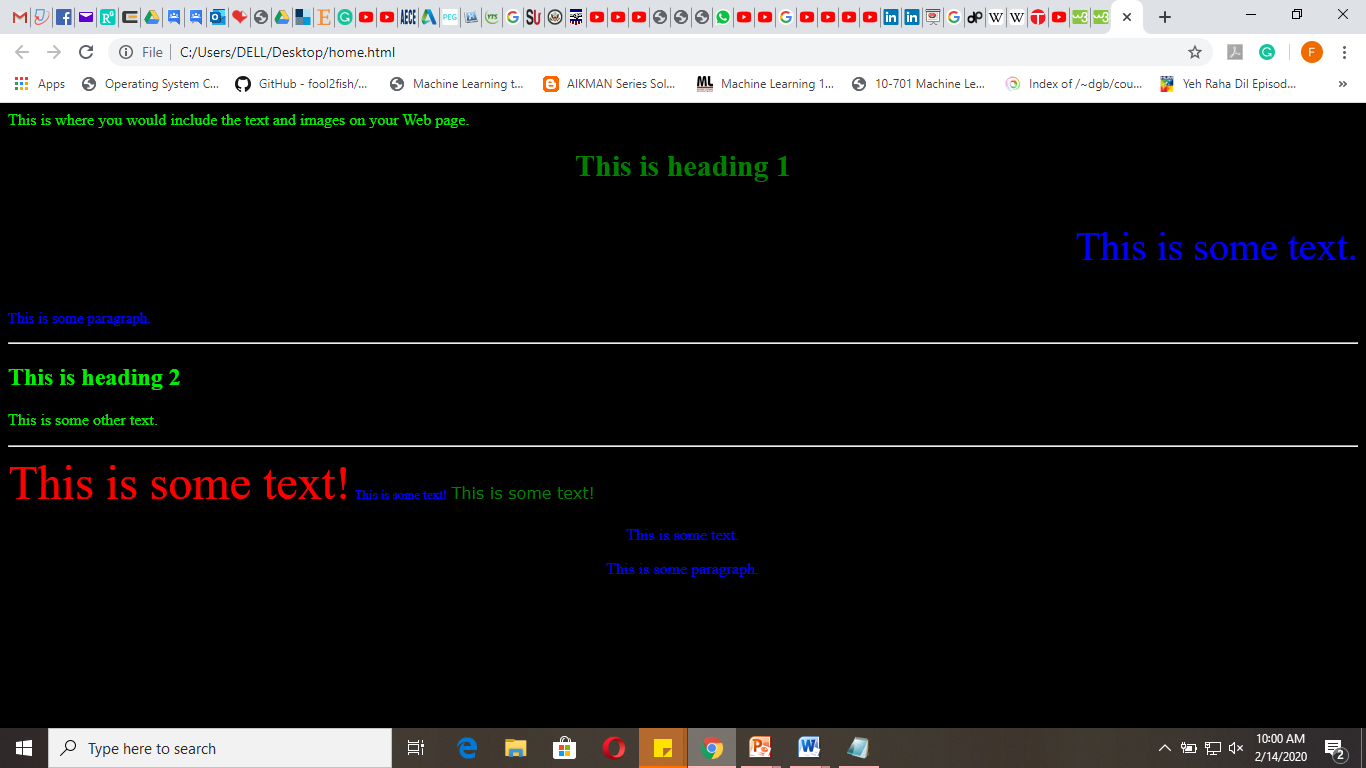 Inserting Images
Type <IMG SRC = “image.ext”>, where image.ext indicates the location and name with extension of the image file
The WIDTH=n and HEIGHT=n attributes can be used to adjust the size of an image
The attribute BORDER=n can be used to add a border n pixels thick around the image
Inserting Images
Reading Image from same folder
<img src=“picture1.jpg" alt=" Description of the picture " width="500" height="500">

Reading Image from different folder
<img src="C:\Users\DELL\Pictures\IMG_1332.jpg" alt=“Description of the picture" width="200" height="200" border="2">
Inserting Images
Changing Image border color
<img src=“Picture1.jpg" alt=" Description of the picture " width="500" height="500" style="border:5px solid red">

Color Names
https://www.w3schools.com/colors/colors_groups.asp
Inserting Images
Alternate Text
Some browsers don’t support images. In this case, the ALT attribute can be used to create text that appears instead of the image.
Example:
<IMG SRC=“satellite.jpg” ALT = “Picture of satellite”>
Links
A link lets you move from one page to another, play movies and sound, send email, download files, and more…. 
A link has three parts: a destination, a label, and a target
To create a link type  
<A HREF=“page.html”> label </A>
Anatomy of a Link
<A HREF=“page.html” TARGET = “_Blank”> label </A>

In the above link, “page.html” is the destination. The destination specifies the address of the Web page or file the user will access when he/she clicks on the link.
The label is the text that will appear underlined or highlighted on the page
_blank: Opens the linked document in a new window or tab
Example: Links
To create a link to CNN, I would type:
<A HREF=“http://www.cnn.com”>CNN</A>

To create a link to MIT, I would type:
<A HREF=“http://www.mit.edu”>MIT</A>

By default, a link will appear like this (in all browsers):
An unvisited link is underlined and blue
A visited link is underlined and purple
An active link is underlined and red
Changing the Color of Links
The LINK, VLINK, and ALINK attributes can be inserted in the <BODY> tag to define the color of a link
LINK defines the color of links that have not been visited 
VLINK defines the color of links that have already been visited
ALINK defines the color of a link when a user clicks on it

<BODY BGCOLOR="BLACK"  LINK = “RED” VLINK = "BLUE" ALINK = "Green" >
Using Links to Send Email
To create a link to an email address, type <A HREF=“mailto:email_address”> Label</A>
For example, to create a link to send email to myself, I would type: <A HREF=“mailto: ktdunn@mit.edu”>email Katie Dunn</A>
Image as a Link
<a href="default.asp">  <img src="smiley.gif" alt="HTML tutorial" style="width:42px;height:42px;border:0;"></a>
Anchors
Anchors enable a user to jump to a specific place on a Web site 
Two steps are necessary to create an anchor. First you must create the anchor itself. Then you must create a link to the anchor from another point in the document.
Link to another section on the same page
Where to move
<h1 id = "top" style="color:green;text-align:center;font-size:30; font-family: Calibri" >This is heading 1</h1>
Text to be a clicked
<a href="#top"><p style="color:blue;" align=center>This is some paragraph.</p></a>
Ordered Lists
Ordered lists are a list of numbered items.
To create an ordered list, type:
<OL>
<LI> This is step one. 
<LI> This is step two.
<LI> This is step three.
</OL>
Here’s how it would look on the Web:
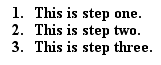 More Ordered Lists….
The TYPE=x attribute allows you to change the the kind of symbol that appears in the list.
A is for capital letters
a is for lowercase letters
I is for capital roman numerals
i is for lowercase roman numerals
Unordered Lists
An unordered list is a list of bulleted items
To create an unordered list, type:
<UL>
<LI> First item in list 
<LI> Second item in list
<LI> Third item in list
</UL>
Here’s how it would look on the Web:
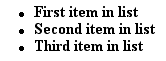 More Unordered Lists...
The TYPE=shape attribute allows you to change the type of bullet that appears 
circle corresponds to an empty round bullet
square corresponds to a square bullet
disc corresponds to a solid round bullet; this is the default value
More Unordered Lists...
<ul style="list-style-type:disc;">  <li>Coffee</li>  <li>Tea</li>  <li>Milk</li></ul>
Description List
<dl>
  <dt>Coffee</dt>
  <dd>- black hot drink</dd>
  <dt>Milk</dt>
  <dd>- white cold drink</dd>
</dl>
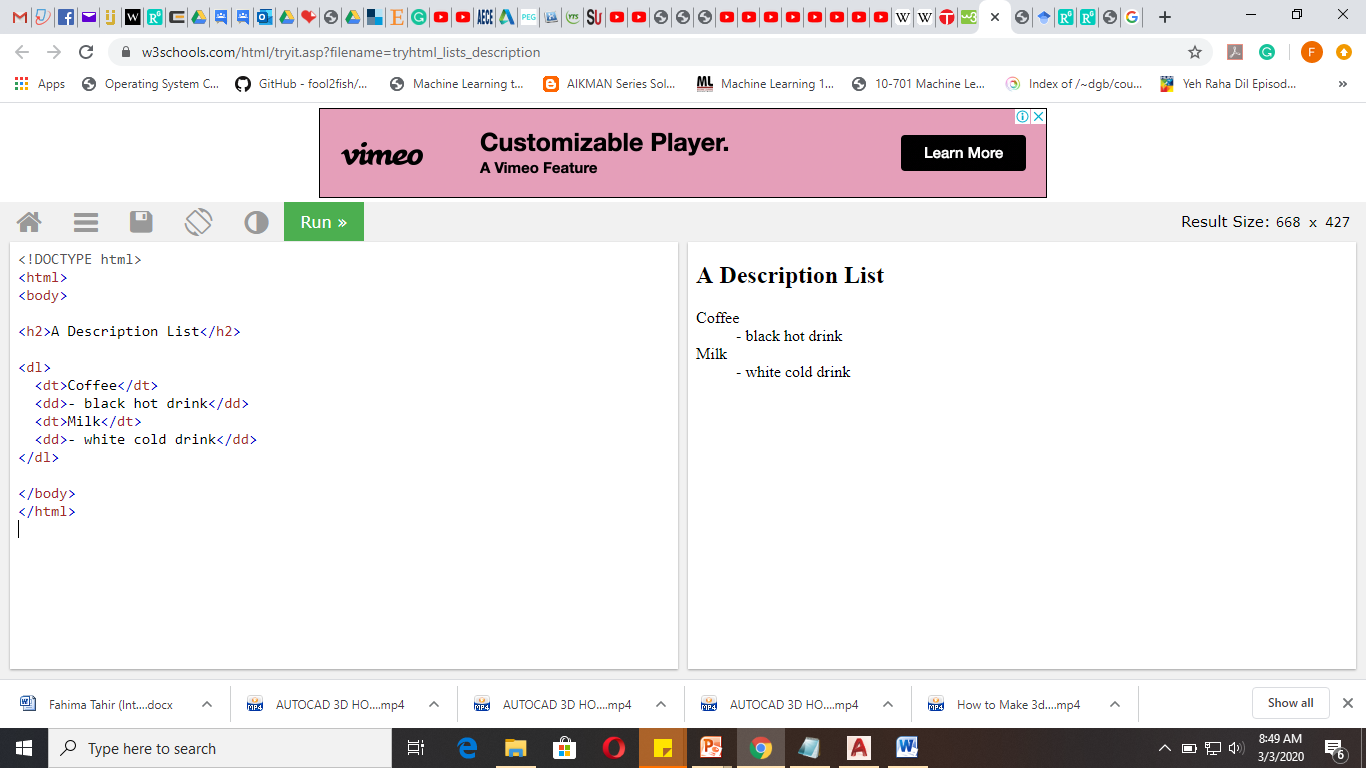 Tables
Tables can be used to display rows and columns of data, create multi-column text, captions for images, and sidebars
The <TABLE> tag is used to create a table; the <TR> tag defines the beginning of a row while the <TD> tag defines the beginning of a cell
Adding a Border
The BORDER=n attribute allows you to add a border n pixels thick around the table
To make a solid border color, use the BORDERCOLOR=“color” attribute
Creating Simple Table
<TABLE BORDER=10>
	<TR>
		<TD>One</TD>
		<TD>Two</TD>
	</TR>
	<TR>
		<TD>Three</TD>
		<TD>Four</TD>
	</TR>
</TABLE>
Here’s how it would look on the Web:
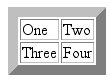 Changing a Cell’s Color
To change a cell’s color, add the BGCOLOR=“color” attribute to the <TD> tag
Example:
<TD BGCOLOR=“blue”>
Adjusting the Width
When a Web browser displays a table, it often adds extra space. To eliminate this space use the WIDTH =n attribute in the <TABLE> and <TD> tags
Keep in mind - a cell cannot be smaller than its contents, and if you make a table wider than the browser window, users will not be able to see parts of it.
Centering a Table
There are two ways to center a table
 Type <TABLE ALIGN=CENTER>
Spanning Cells Across Columns
It is often necessary to span one cell across many columns. For example, you would use this technique to span a headline across the columns of a newspaper article. 
To span a cell across many columns, type <TD COLSPAN=n>, where n is the number of columns to be spanned
Spanning Cells Across Rows
To span a cell across many rows, type <TD ROWSPAN=n>, where n is the number of rows
Aligning Cell Content
By default, a cell’s content are aligned horizontally to the left and and vertically in the middle.
Use VALIGN=direction to change the vertical alignment, where “direction” is top, middle, bottom, or baseline 
Use ALIGN=direction to change the horizontal alignment where “direction” is left, center, or right
Nesting Tables
Create the inner table 
Create the outer table and determine which cell of the outer table will hold the inner table
Test both tables separately to make sure they work
Copy the inner table into the cell of the outer table
Don’t nest too many tables. If you find yourself doing that, find an easier way to lay out your Web page
Forms
What are forms?
An HTML form is an area of the document that allows users to enter information into fields.
A form may be used to collect personal information, opinions in polls, user preferences and other kinds of information.
Forms
There are two basic components of a Web form: the shell, the part that the user fills out, and the script which processes the information
HTML tags are used to create the form shell. Using HTML you can create text boxes, radio buttons, checkboxes, drop-down menus, and more...
Example: Form
Text Box
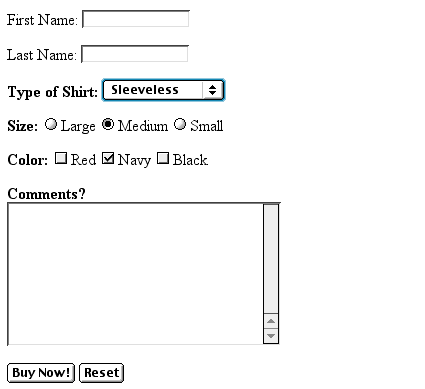 Drop-down Menu
Radio Buttons
Checkboxes
Text Area
Reset Button
Submit Button
The Form Shell
A form shell has three important parts:
 the <FORM> tag, which includes the address of the script which will process the form
the form elements, like text boxes and radio buttons
the submit button which triggers the script to send the entered information to the server
Creating the Shell
To create a form shell, type
<FORM action="action_page.html" target="_blank” method="get" >
where “action_page.php” is the address of the script or output page
The target attribute specifies if the submitted result will open in a new browser tab, a frame, or in the current window.
The default value is "_self" which means the form will be submitted in the current window.
To make the form result open in a new browser tab, use the value "_blank".
The method attribute specifies the HTTP method (GET or POST) to be used when submitting the form data.
However, when GET is used, the form data will be visible in the page's address field:
Always use POST if the form data contains sensitive or personal information. The POST method does not display the form data in the page address field.
Create the form elements
End with a closing </FORM> tag
Creating Text Boxes
To create a text box, type 
<INPUT TYPE=“text” NAME=“name” VALUE=“value” SIZE=n MAXLENGTH=n>
The NAME, VALUE, SIZE, and MAXLENGTH attributes are optional
Text Box Attributes
The NAME attribute is used to identify the text box to the processing script
The VALUE attribute is used to specify the text that will initially appear in the text box
The SIZE attribute is used to define the size of the box in characters
The MAXLENGTH attribute is used to define the maximum number of characters that can be typed in the box
Example: Text Box
First Name: <INPUT TYPE="text" NAME="FirstName" VALUE="First Name" SIZE=20>
<BR><BR>
Last Name: <INPUT TYPE="text" NAME="LastName" VALUE="Last Name" SIZE=20>
<BR><BR>
Here’s how it would look on the Web:
Creating Larger Text Areas
To create larger text areas, type <TEXTAREA NAME=“name” ROWS=n1 COLS=n2 WRAP> Default Text </TEXTAREA>
where n1 is the height of the text box in rows and n2 is the width of the text box in characters
The WRAP attribute causes the cursor to move automatically to the next line as the user types
Example: Text Area
<B>Comments?</B>
<BR>
<TEXTAREA NAME="Comments" ROWS=10 COLS=50 WRAP>
</TEXTAREA>
Creating Radio Buttons
To create a radio button, type 
<INPUT TYPE=“radio” NAME=“name” VALUE=“data”>Label
where “data” is the text that will be sent to the server if the button is checked and “Label” is the text that identifies the button to the user
Example: Radio Buttons
<B> Size: </B>
	<INPUT TYPE="radio" NAME="Size" 		  
      VALUE="Large">Large
	<INPUT TYPE="radio" NAME="Size" 		  
      VALUE="Medium">Medium
	<INPUT TYPE="radio" NAME="Size" 		
	  VALUE="Small">Small
Creating Checkboxes
To create a checkbox, type 
<INPUT TYPE=“checkbox” NAME=“name” VALUE=“value”>Label
If you give a group of radio buttons or checkboxes the same name, the user will only be able to select one button or box at a time
Example: Checkboxes
<B> Color: </B>
		<INPUT TYPE="checkbox" NAME="Color" 	  VALUE="Red">Red
		<INPUT TYPE="checkbox" NAME="Color"                
              VALUE="Navy">Navy
            <INPUT TYPE="checkbox" NAME="Color"   
              VALUE="Black">Black
Creating Drop-down Menus
To create a drop-down menu, type <SELECT NAME=“name” SIZE=n MULTIPLE>
Then type 
<OPTION VALUE= “value”>Label
In this case the SIZE attribute specifies the height of the menu in lines and MULTIPLE allows users to select more than one menu option
Example: Drop-down Menu
<B>WHICH IS FAVOURITE FRUIT:</B>
<SELECT>
<OPTION VALUE="MANGOES">MANGOES 
<OPTION VALUE="PAPAYA">PAPAYA 
<OPTION VALUE="GUAVA">GUAVA 
<OPTION VALUE="BANANA"> BANANA
<OPTION VALUE="PINEAPPLE">PINEAPPLE
</SELECT>
Creating a Submit Button
To create a submit button, type 
<INPUT TYPE=“submit”>
If you would like the button to say something other than submit, use the VALUE attribute
For example, <INPUT TYPE=“submit” VALUE=“Buy Now!”> 
would create a button that says “Buy Now!”
Creating a Reset Button
To create a reset button, type <INPUT TYPE=“reset”>
The VALUE attribute can be used in the same way to change the text that appears on the button
Parting Words….
If you can imagine a way to lay out your page, chances are it is possible using HTML
When in doubt, use an HTML reference